1. 
Why Supply Chain Analytics?
Course Overview
BIA 674 - Supply Chain Analytics
WHY do we need a course on Supply Chain Analytics???
Case 1:  Distributors Selection
A WHOLESALER enters a new country and is interested to sell his products in 4 REGIONS 
There are 4 available WAREHOUSES, but he needs to select only 2 (out of 4) to work with
Annual costs of each W serving each R (in ‘000$):
Problem:  How to choose the best 2 W’s among the 4 ?
A Common Sense Approach Step 1: Assume all warehouses open
The assignment is obvious:
Assign each Region to the Warehouse with the minimum cost!
Total Cost = 110 + 65 + 125 + 100 = 400
Step 2: Close a Warehouse
Close the ONE that would create the least additional cost
			A 	cost increase = [450 - 110] = 340
			B 	cost increase = [115 - 65] =    50
			C 	cost increase = [165 - 125] =  40
			D 	cost increase = [115 - 100] =  15 !
       Close D & assign R4 to C !
New
Assignment  
Step 3: Close a 2nd Warehouse
Since we have to close one more W, proceed similarly:
Among the remaining W’s (A, B, C) eliminate one:
A    Cost Increase = [640 - 110] = 530
B    Cost Increase = [585 - 65] = 520
C    Cost Increase = [165 - 120] + [580 - 115] = 505 !
    	                    close C !
Final Assignment
Total Cost: 
110 + 65 + 165 + 580 = 920
Is this the best?
NO!
The best would be to use A, for regions R1/R3,      and D for regions R2/R4
Total cost = 490 (less than half!)
Case 2: Supply Chain Optimization
WAREHOUSES
STORES
PLANTS
S1
50,000
3
P1
W1
0
4
5
5
S2
100,000
4
2
1
P2
W2
60.000
2
2
S3
50,000
Unit transportation costs along each path
Given demands at each store, & capacity constraint of P2
Could include unit production and storage costs, etc
Question
Design the optimal Supply Chain 
to min total annual cost !
Need to answer questions like:
Who produces what?
Where is it shipped?
What do the warehouses receive?
From which plant?
What do the stores / outlets receive?
From which warehouse?
When?
Common Sense Method: Step 1
Step 1: Since demand at the Stores has to be satisfied and has to come through the Warehouses, find the Warehouse to best serve each Store
Select least cost path for each S:
Store S1 is best served by Warehouse W2
Store S2 is best served by Warehouse W2
Store S3 is best served by Warehouse W2
S1
S1
W1
4
W1
3
S2
5
S2
2
W2
1
W2
S3
2
S3
Common Sense Method: Step 2
Step 2: Compute demands created at each W/H

Outflows (units):				Cost ($)	 
  50,000  units from W2   S1		100,000
 100,000 units from W2   S2 		100,000
  50,000  units from W2   S3		100,000                                                                                       
200,000					300,000
Total transport cost for 2nd half of the chain = $300,000
Common Sense Method: Step 3
Step 3: Determine inflows (200 units to W2) with min cost! (HOWEVER, remember capacity constraint)
     Inflows (units):				Cost ($)
    60,000 units from  P2     W2:   	 120,000
   140,000 units from  P1    W2:   	 700,000                                                                        
							 820,000
P1
W1
5
P2
W2
2
60.000
TOTAL Annual Cost: 300,000 + 820,000 = $1,150,000 !
Looks like a satisfactory solution
Every store is assigned to the warehouse on its least-cost path.
 Every warehouse uses its least cost plant (up to the full available capacity).
Is this the best 	solution?
NOOOOO !
BEST = $740,000 !!!
What if we had a larger scale problem?
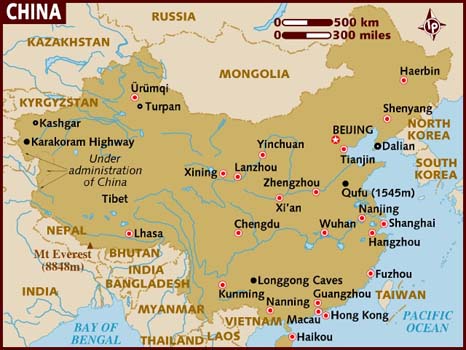 A Supply Chain in China
Imagine having a similar, but slightly more complex problem. Your company operates a supply chain that includes 5 suppliers of raw materials, 5 manufacturing plants, and 5 cities where your products are sold.
Kashgar
Turban
Lhasa
Kumming
X’ian
Shenyang
Lanzhou
Zhengzhou
Chengdu
Guangzhou
Beijing
Harbin
Shanghai
Hong Kong
Xining
Suppliers
Factories
Stores
Of course, a supply chain in China will be much bigger, and … much more complex!
A Supply Chain in China
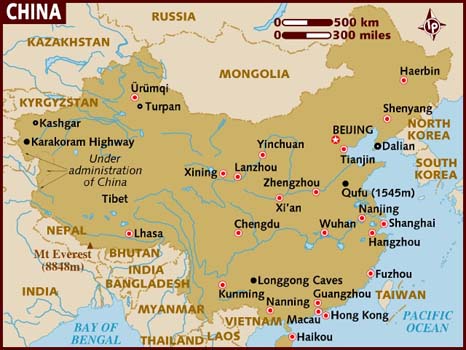 Suppliers
Factories
Stores
A Supply Chain in China
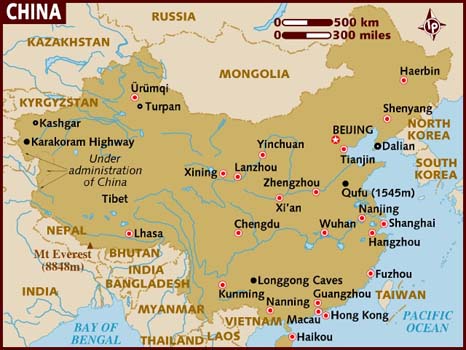 Suppliers
Factories
Stores
General Network Design Questions (e.g. Walmart)
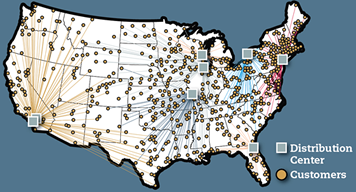 How many Walmart stores are needed?
Where are locations of those stores?
What are the capacity allocations? 
What markets does each store serve?
Which supply sources should be feed into each store?
p-Median example
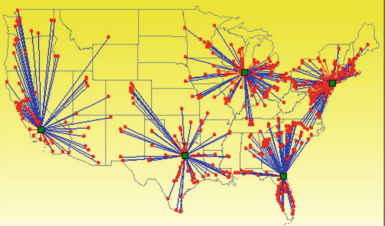 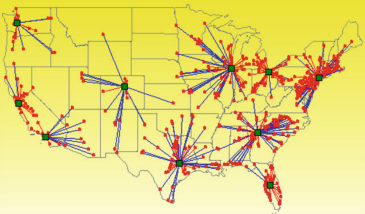 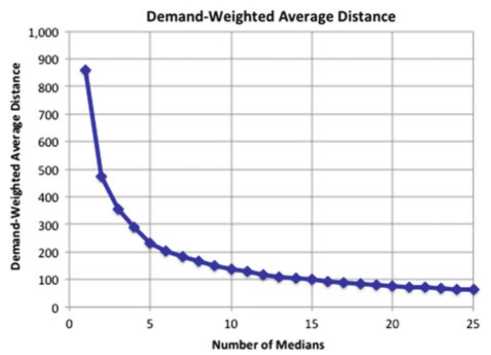 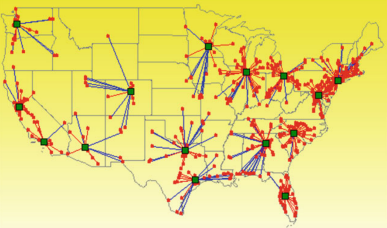 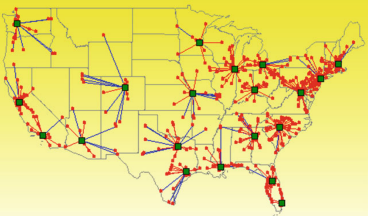 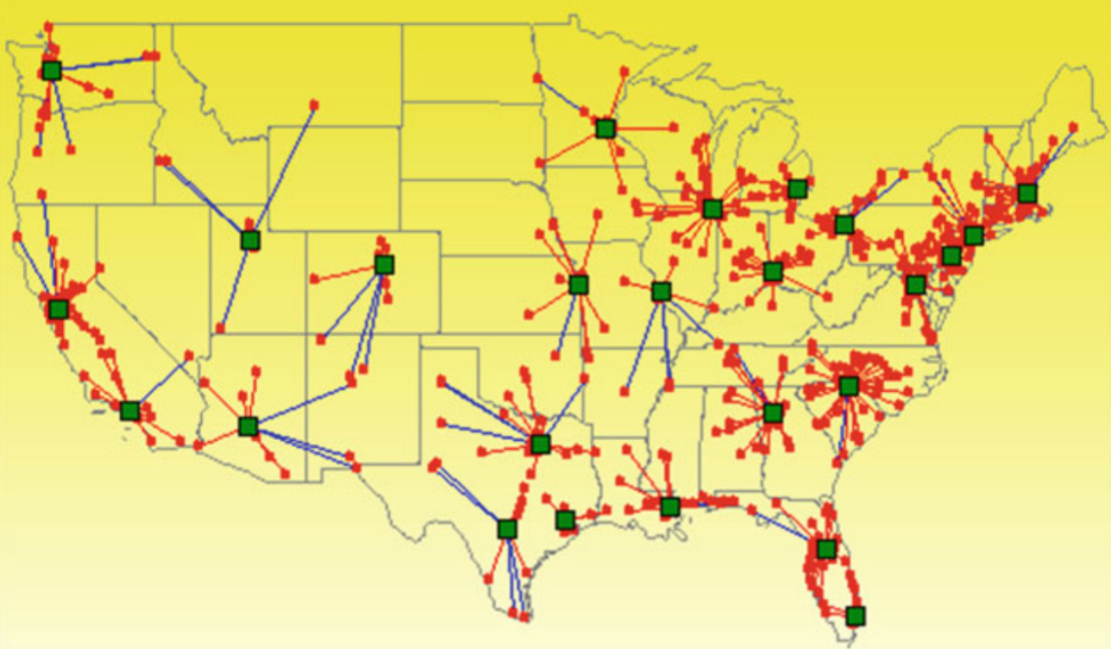 Daskin and Lee Maass (2015), Springer
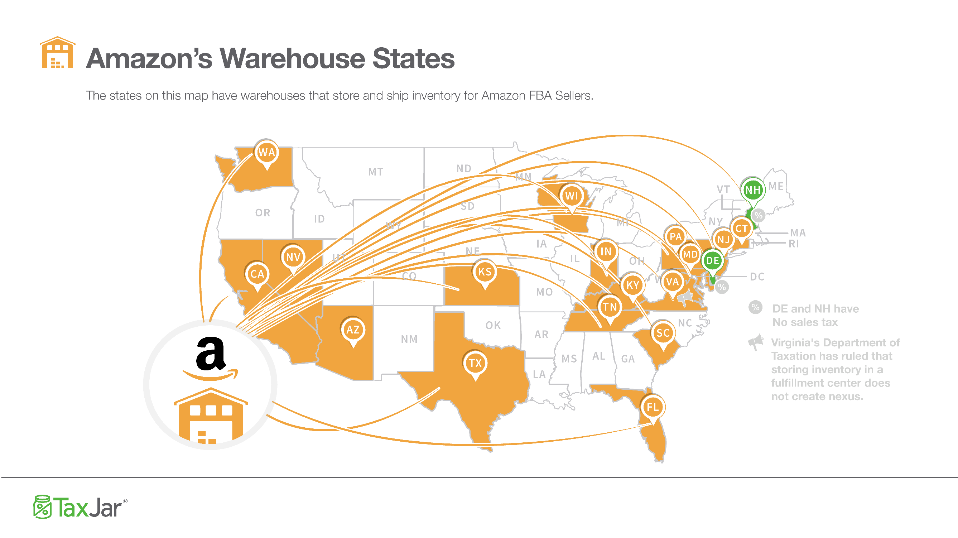 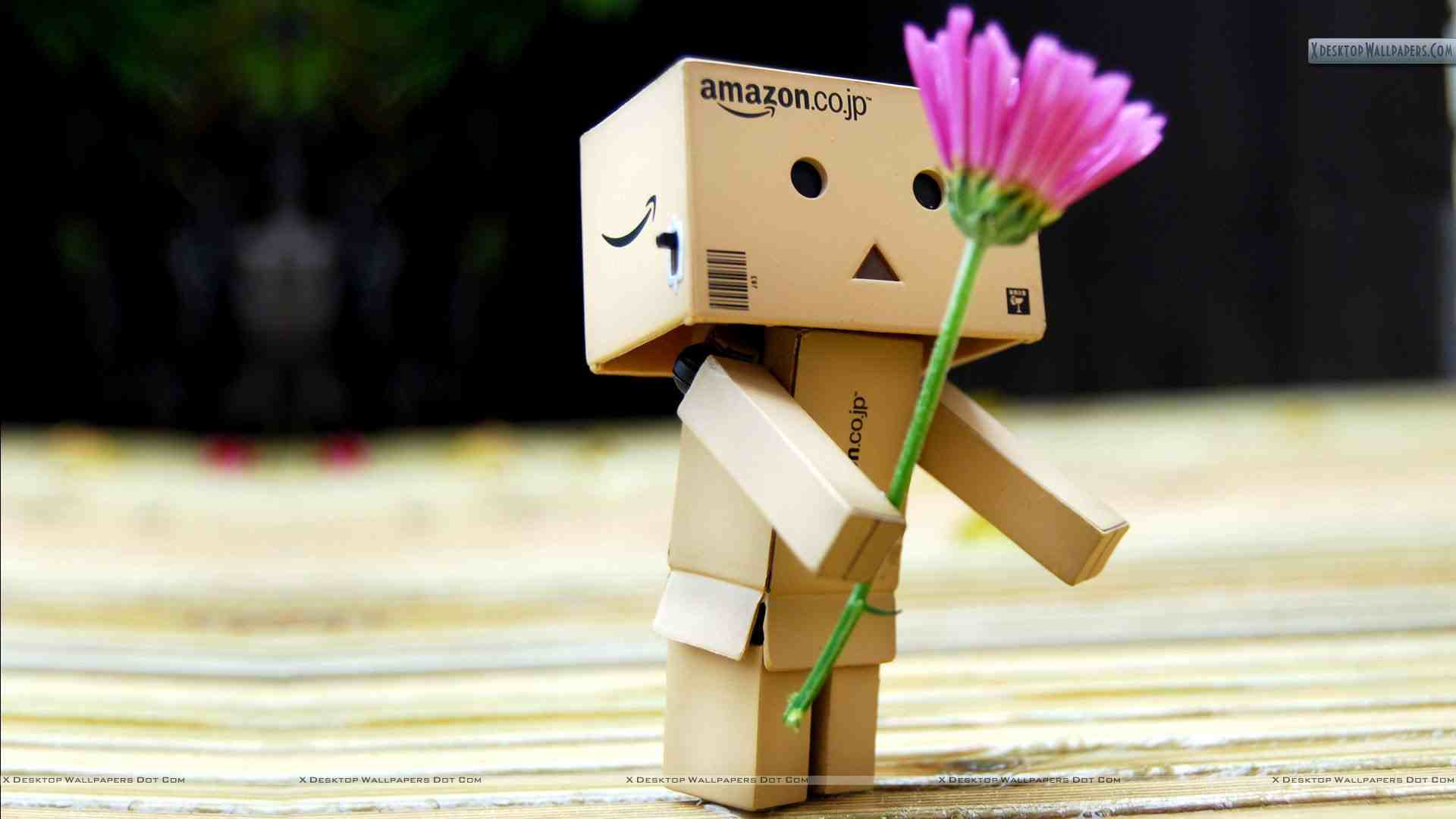 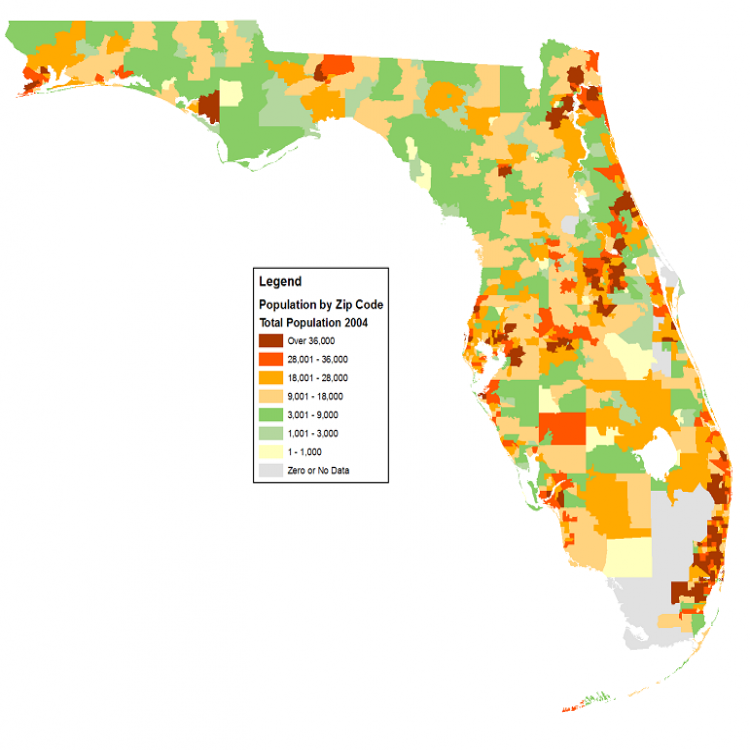 t
Case 3: Inventory Management
You start working in a company, where demand for a product is at a steady rate of d = 100 tons/month	
Purchase price  = $250/ton
Delivery costs k = $50 (each time)                               
Storage (+ insurance, ...) costs  = $4/ton/month
You look at the inventory behavior of last year, which is as follows:
Inventory Level
•  •  •
Time
Is there anything wrong with this management ?
What is wrong with this management ?
Irrational Ordering (time, quantity) ... why?
Safety stock ... why?
Q
t
T
2T
Case 4: Capacity decision
Company introducing a new product in an international market is evaluating 2 alternatives concerning the initial investment:
Big Plant  (cost = $3M)
Small Plant now (cost = $1.4M), with possibility of expansion 2 yrs later (cost = $2.5M)

Demand in the first 2 years could be High (H) or Low (L) with probabilities 70% and 30%
After the initial 2 years
Demand for the product (if initially High) could drop to Low, with probability 15% due to a number of reasons
Competitors enter the market
The product goes out of fashion
The technology becomes outdated
Anticipated Annual Revenues (NPV)
DURING THE FIRST 2 YEARS:
AFTERWARDS:
The Decision Tree
100, 100, 100, 100, ...
H (85%)
4
H (70%)
100, 100, 10, 10, ...
L (15%)
L (30%)
2
10, 10, 10, 10, ...
35, 35, 60, 60, ...      35, 35, 5, 5, ...
35, 35, 25, 25, ...
35, 35, 30, 30, ...

30, 30, 30, 30, ...
B
(-300)
H (85%)
6
E
(-220)
L (15%)
1
5
S
(-100)
H (85%)
7
(0)
H(70%)
3
L (15%)
L (30%)
Looking at the Decision Tree again
Revenues
= NET
- Costs
1.000
- 300
= 700
H (85%)
4
L (15%)
- 300
= -20
280
H (70%)
L (30%)
B
(-300)
- 300
100
= -200
2
E
(-220)
H (85%)
550
6
L (15%)
1
5
110
H(70%)
270
- 100
= 170
S
(-100)
(0)
H (85%)
3
7
= 210
310
- 100
L (15%)
L (30%)
= 200
- 100
300
Case 5: Demand Forecasting
Can we predict customer reactions or the demand for a product (ice cream)?
: Flyer was included in the local daily newspaper
Demand Forecasting
Extrapolate past demand data into the future using time-series forecasting methods:
Select a preferred forecasting method from a set of techniques
Quantify the forecasting errors to be experienced when forecasting the future
Use regression analysis to build predictive models that will relate targeted customer segments with casual variable such as price, inventory, and so on.
Time-Series Techniques
Best -> Forecast DES: MAPE 8.177
Do you see any relationships in these data?
Two parameters possibly affecting sales: temperature and flyer advertisement in the local daily newspaper
Flyer = 0: No flyer included in the local daily newspaper
Flyer = 1: Otherwise
Sales Forecast – Single Regression
Use as predictor variable the temperature, assuming a linear relationship between sales and temperature








Can I use this model to forecast the demand for a day in 2 months from now?
Can I make forecasts outside the above temperature range?
Should I cleanup the historical data (e.g. days with sold outs)?
Sales Forecast - Multiple Regression
Can I increase predictability by considering flyer promotions on particular days?

The relationship with TWO explanatory (predictor) variables can be formalized as follows:

Sales(t) = B0 + B1*Temperature(t)+ B2*Flyer(t)
Sales Forecast - Multiple Regression
Better predictability than
the original regression (R Square was 0.8928)
B0; B1; B2
Sales Forecast - Multiple Regression
Case 6: Assortment Planning
Retail’s Assortment -> the set of products carried in a store(s)
Choose among thousand of products a small subset 
Shelf space limitations
Purchasing / Investment capital restrictions
Might decide not to carry all products in all stores
Must take into account whether products align with their brand
Assortment Planning Example
A retailer carries 39 out of 69 brand-size-flavor combinations (2 brands X 2 sizes X 17 flavors = 69) at a particular location.
Prices varied slightly; however, an average price can be assumed for single and family sizes per brand
Store-SKU sales over the last 6 months of 2005 are provided:
Source: Fisher & Raman
Assortment Planning Example
Assortment Planning Example
How to find the optimal assortment?
Trial-and-error (guessing) approach: 
Iteratively identify poor performing SKUs (e.g. the worst selling) and delete them from the assortment, while add randomly new potential offerings.
Over time you have good chances to identify a productive assortment
Assortment Planning Example
Delete the 4 
worst selling 
SKUs
The new assortment 
is better!
Is this the 
“best” we can do?
Assortment Planning Example
A more elaborate approach…
Generate an accurate sales forecast for any assortment the store might offer and choose the assortment that maximize the revenue.
Assortment Planning Example
More than 10% improvement from the initial assortment!
Case 8: Distribution Planning
Given a set of customers, 
and 
a fleet of vehicles to make deliveries, 
find 
a set of routes that services all customers at minimum cost (e.g. travelling the shortest possible distance)
Distribution Planning Example
Solution of a Vehicle Routing Problem
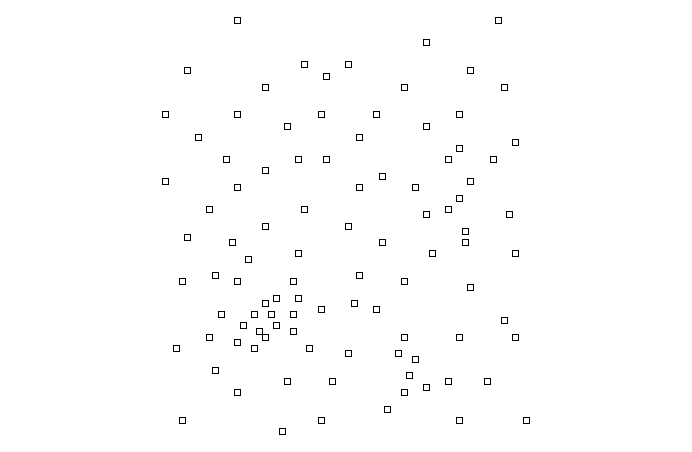 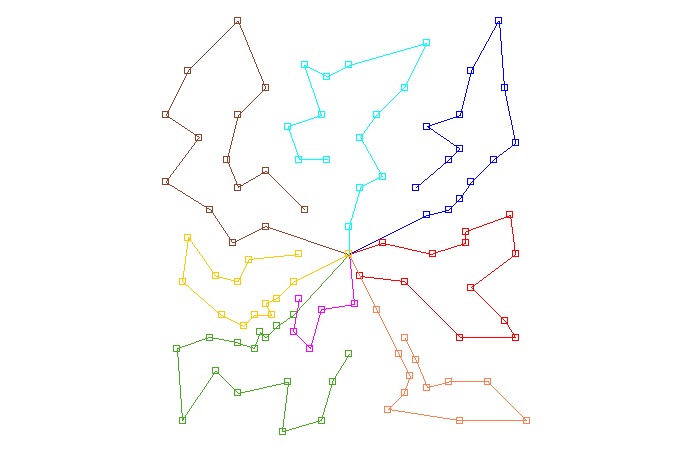 Distribution Planning – The Challenge
Can you trust experienced truck drivers to draw solutions by hand?

This depends on the size (number of customers) and the hard or soft constraints (e.g. vehicle capacity, route duration, customer time windows etc) that we need to take into account.
Distribution Planning – The Challenge
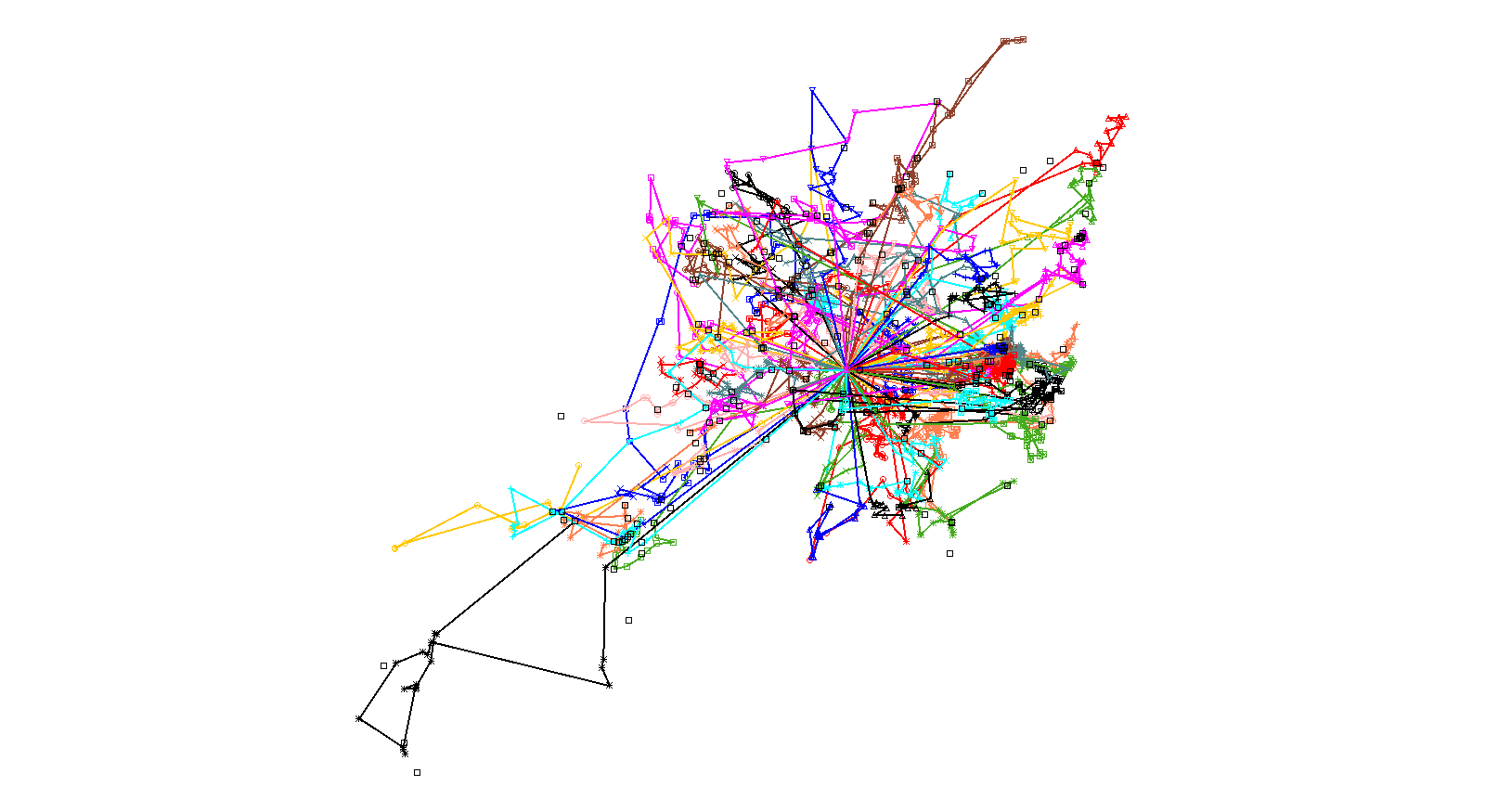 Even a small improvement of the daily vehicle routing plan (e.g. 1% less fuel consumption) can lead to HUGE savings in the long term.
47/58
Distribution Planning – Solution Methods
Can we use heuristics?
Not necessarily optimal, but fast.
Performance depends on problem.
Worst case performance may be very poor.

Can we use advanced math (e.g. exact mathematical programming algorithms)?
Optimal, but usually slow.
Difficult to model real life operational realities
Even local problems can be very complex:  A simple problem for a Vending Operator
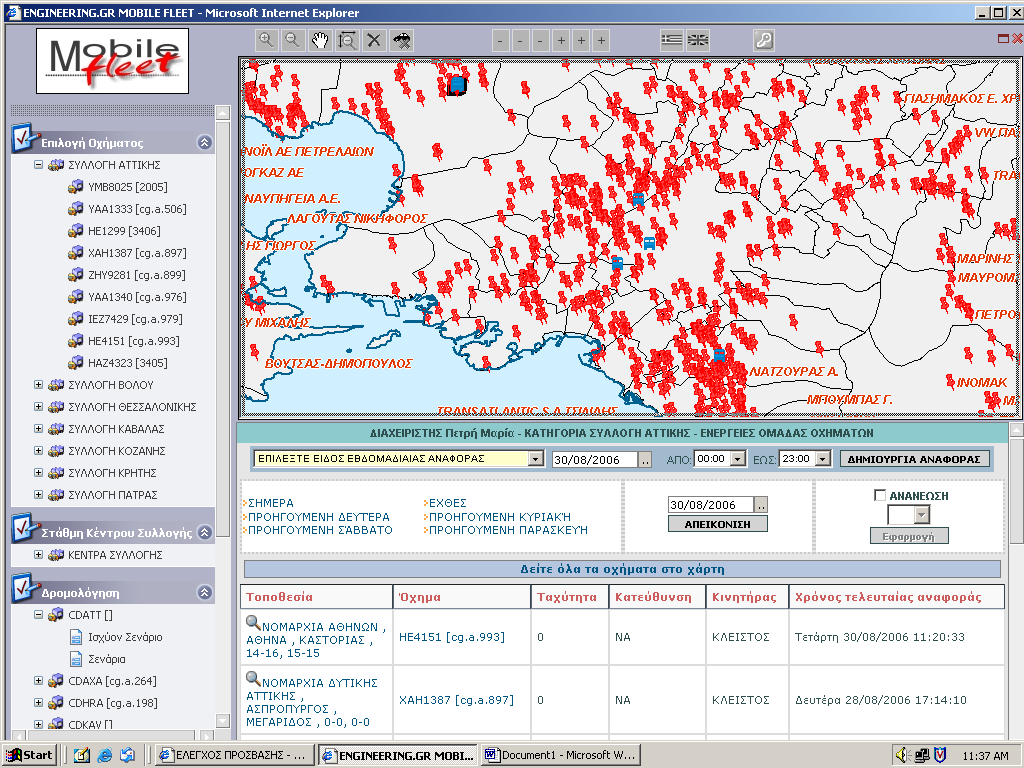 A combined Vehicle Routing /Distribution / Inventory Management problem
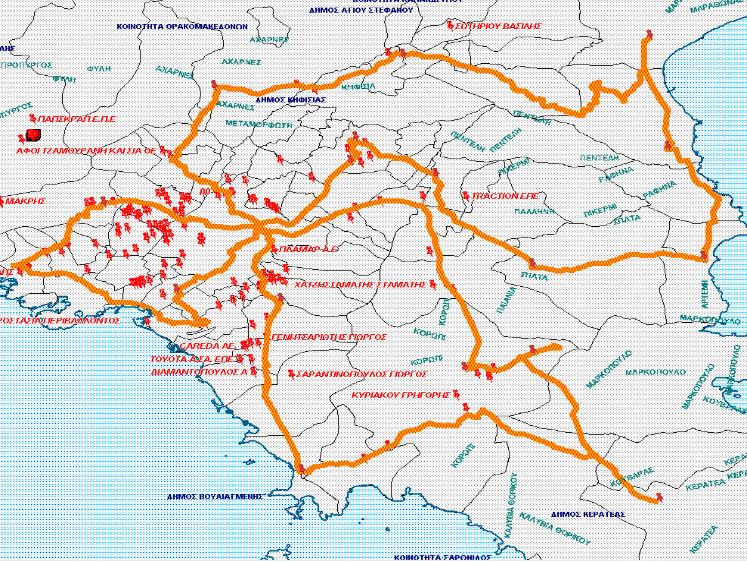 General Vehicle Routing Questions (e.g. FedEx)
How does FedEx get the minimized delivery cost?
How to short delivery time for higher customer satisfaction?
What types of vehicle does FedEx will use?
How to cover all customer demands? 
How to respond to uncertain demands?
How to manage vehicle capacities?
How to manage loading/ unloading times?
How to manage driver shift?
Case 7: Suppliers Selection – Multiple Criteria
Analytical Hierarchy Process (AHP) is a common multi-criteria decision making method 
It can be used to determine weights between criteria.
Crucial aspect in all factor scoring models 
Although it only takes into account pairwise assessments, it eliminates factors that may increase the inconsistency
Analytical Hierarchy Process
Example:
Let 4 suppliers, i.e., S1, S2, S3 and S4
We will evaluate them according to 4 criteria, quality, cost, service and response
53
Analytical Hierarchy Process
54
55
Analytical Hierarchy Process
The final step is to calculate the total weighted multi-score for each supplier for all criteria:





The final rank of each supplier is the result of the weighted contribution w.r.t all criteria 
In this particular example, suppler S1 (0,325) is the best, and must be selected.
56
Case 8: Aggregate Planning
Given a demand forecast for a planning horizon of 6 months, how to determine:
production and inventory levels, 
the capacity level of each resource, 
the prices and promotions, 
… and many other key decision variables for each period,
such that the firm’s (supply chain’s) profit over the planning horizon is maximized?
Aggregate Planning
Given the aggregate forecast for all groups of products; the product specifications; the resource consumptions; and all relevant cost information…

Using linear programing, we can determine the optimal aggregate plan in terms of profits, costs or revenues.
Aggregate Planning
An example:







For different demand scenarios, we can also determine the optimal timing for promotions
Source: Chopra & Meindl
General Aggregate Planning Questions (e.g. Toyota)
How to use the facilities of Toyota to maximize profit for whole operation process and optimize supply chain performance?
How to forecast customer demand for different automobile types, like body types, colors, packages needed?
What is the life cycle plan for each model?
How to decide the factory capacity to satisfy demands?
How to manage production rate, subcontracting, workforce, backlog, overtime, inventory and machine capacity level?
How to manage distribution network to achieve just in time supply?
How to set price and make promotions?
How to manage data flow among supplier, factory, dealer and customer?
Objectives of the course
This course studies key decision areas in supply chain design and operation
How to optimize the total value of the supply chain
How to measure the performance of the supply chain, and to identify the key drivers of performance
How to design a supply chain network
How to manage inventory
How to use data and apply the appropriate methods and tools in order to analyze trends, forecast customer demand, extract knowledge and make decisions
And more …
Course grading
Class Participation = 10%
Homework / Assignments = 40%
Final Project = 50%
Honor code
Cheating and plagiarism are forbidden
“Turn-it-in” software is used to evaluate student submissions
Learn how to properly cite others in your work
Materials for the course
Required Textbook
Chopra S. and Meindl P., Supply Chain Management: Strategy, Planning and Operation, 6th Edition, Pearson, 2012 
Additional Reading
Fisher M. and Raman A., The new Science of Retailing: How analytics are transforming the supply chain and improving performance, Harvard Business Press, 2008
Feigin G., Supply Chain Planning and Analytics: The right product to the right place at the right time, Business Expert Press, 2011
Handfield R., Supply Market Intelligence: A managerial handbook for building sourcing strategies, Taylor and Francis Group, Auerbach, 2006
In class material
Web sources
Contact information
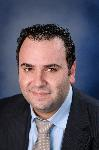 Prof. Panos Repoussis,
  prepouss@stevens.edu